স্বাগতম
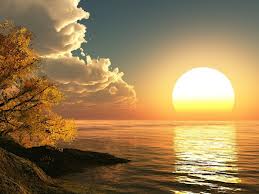 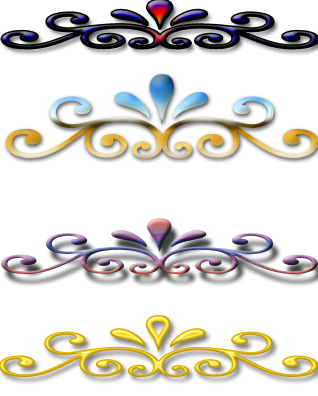 পরিচিতি
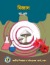 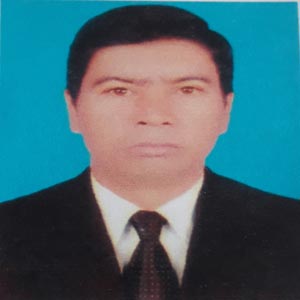 শ্রেণি - ষষ্ঠ
বিষয়   –  গণিত
অধ্যায় –
জাহাঙ্গীর আলম
সহকারি শিক্ষক
ফৈজুন্নেছা উচ্চ বিদ্যালয়
নিচের চিত্রটি  লক্ষ্য কর
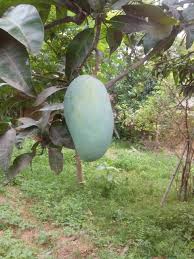 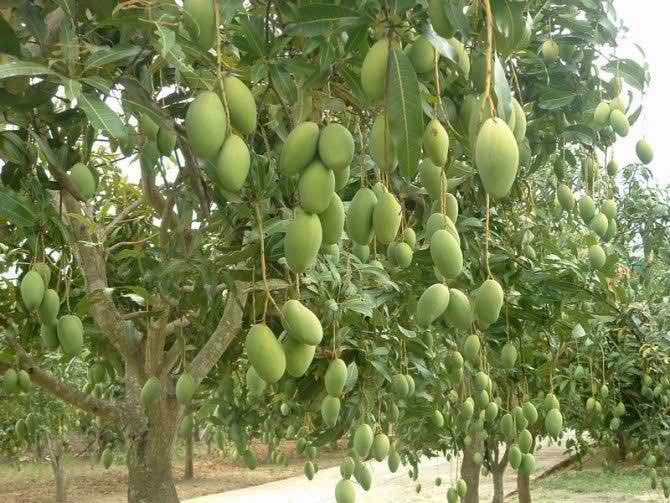 ঐকিক নিয়ম
শিখনফল
এই পাঠ শেষে শিক্ষার্থীরা-
ঐকিক নিয়ম কী বলতে পারবে।
ঐকিক নিয়ম ব্যবহার করতে পারবে।
ঐকিক নিয়মের মাধ্যমে সমস্যার সমাধান করতে পারবে।
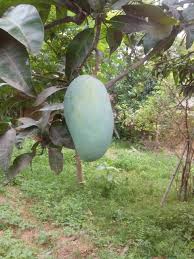 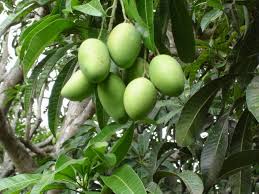 ৭ টি আম
১ টি আম
একক কাজ
ক
৭ টি আমের দাম ৪২ টাকা হলে ১ টি আমের দাম কত ?
৭টি আমের দাম = ৪২ টাকা
১ ,,     ,,    ,,    = ( ৪২/৭),,
	                 = ৬ ,,
নিচের চিত্রটি  লক্ষ্য কর
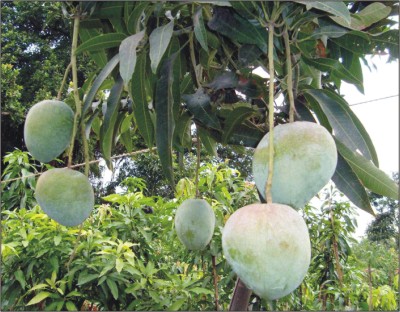 জোড়ায় কাজ
7 টি আমের দাম 4২ টাকা হলে 
5 টি আমের দাম কত ?
7টি আমের দাম = 4২ টাকা
১ ,,     ,,    ,,    = ( 4২/7),,
5 ,,     ,,    ,,    = (4২ x 5)/7 ,,
	                 = 3০ ,,
নিচের চিত্রটি  লক্ষ্য কর
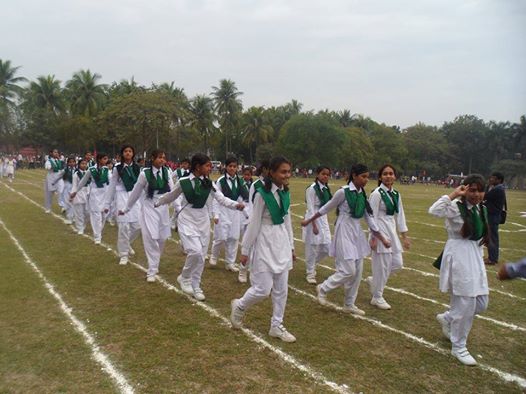 দলীয় কাজ
একটি ছাত্রী নিবাসে ১৬ জনের জন্য একদিনে ৮০টি আম লাগে। ২৪ জনের কতটি আম লাগবে এবং একটি আমের 
দাম ৫ টাকা হলে ২৪ জনের জন্য কত টাকা লাগবে?
১৬জনের জন্য আম লাগে = 8০টি
,,      ,,     ,,      ,,   = ৮০/১৬ ,,
২৪  ,,      ,,     ,,      ,,   = (৮০ x ২৪)/১৬ ,,
					= ১২০ ,,
মোট টাকা লাগবে = (১২০ x ৫) টাকা = ৬০০ টাকা
মূল্যায়ন
৮ কেজি চালের দাম ১৬৮ টাকা হলে, ৫ কেজি চালের দাম কত ?

    ১৫০ টাকা      ১০৫ টাকা
    ১১০ টাকা       ১২৫ টাকা
৯ জন শ্রমিক একটি কাজ ১৮ দিনে করতে পারে, তবে ১৮ জনের কত দিন লাগবে?

      ৯ দিন          ১০ দিন
       ১১দিন         ১২দিন
ক
ক
খ
খ
ঘ
ঘ
গ
গ
নিচের চিত্রটি  লক্ষ্য কর
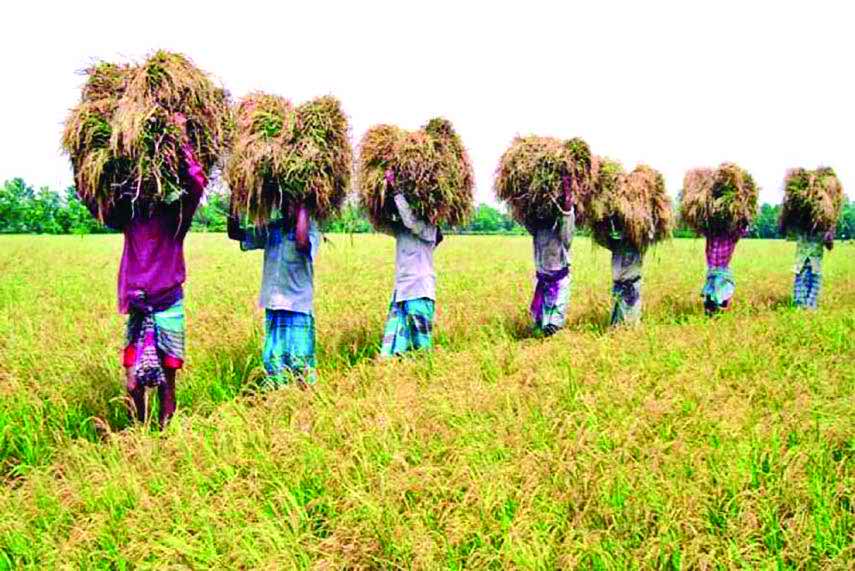 বাড়ির কাজ
প্রশ্নঃ ৭ জন ১২ খন্ড জমির ধান কাটে ৮ দিনে, তবে একই শ্রমিকে ৬ খন্ড জমির ধান কত দিনে কাটবে ?
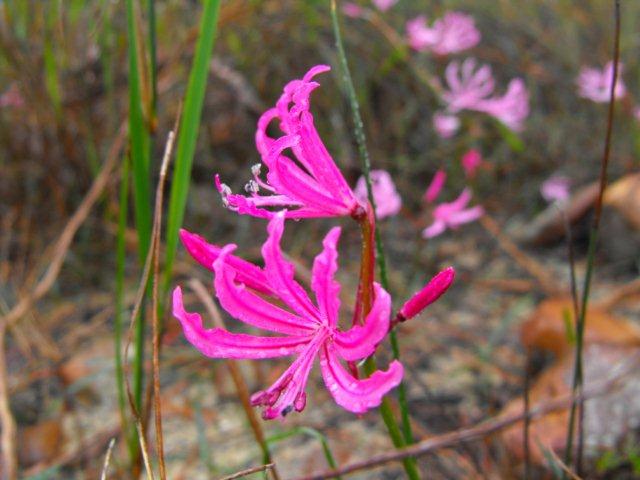 ধন্যবাদ